IL PRESENTE INDICATIVO
(VERBI REGOLARI)
- ripasso -
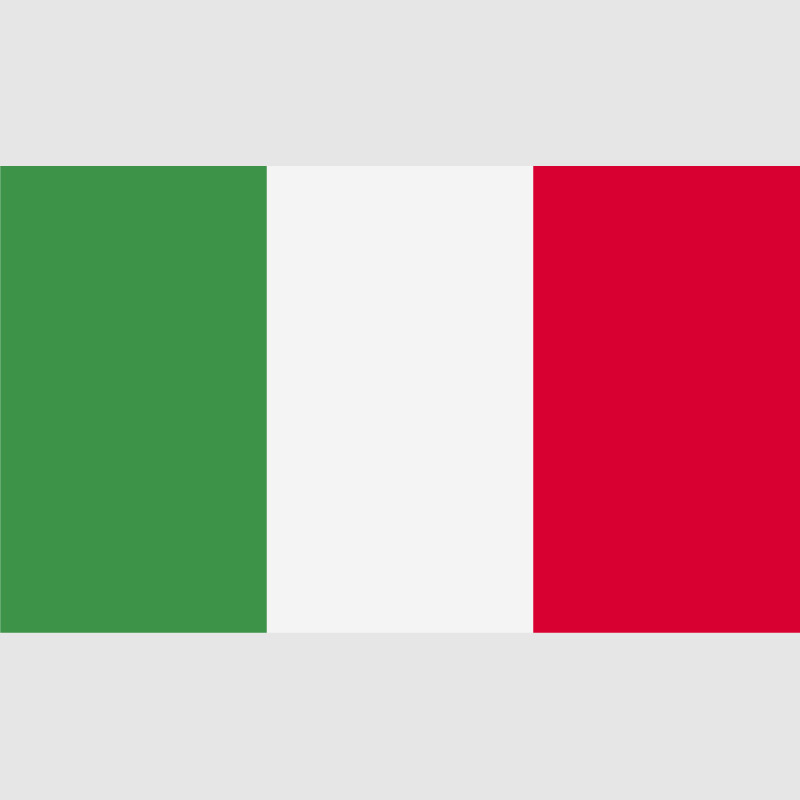 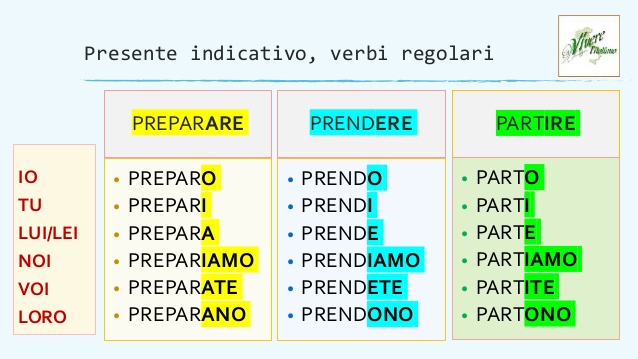 Esercizio 1: Coniugare al presente indicativo i verbi tra parentesi. 

Lui (preparare)                               gli spaghetti. 
Noi (abitare)                            in periferia. 
Tu (sentire)                            la musica classica?
Maria è in vacanza e (scrivere)                              le cartoline agli amici. 
Io (avere)             molta fantasia perchè (leggere)                         molto. 
Luiggi (comprare)                              una scatolina di cioccolatini.
Laura (partire)                           domani per Milano.
prepara
abitiamo
senti
scrive
ho
leggo
compra
parte
Esercizio 2: Completa le frasi con i verbi dati.


Quanto _____________ uno zaino?
Noi _______________ bene italiano.
Il cane _______________ in giardino.
Francesca ______________ la mela.
Voi _______________ troppa televisione.
mangia
quardate
dorme
parliamo
costa
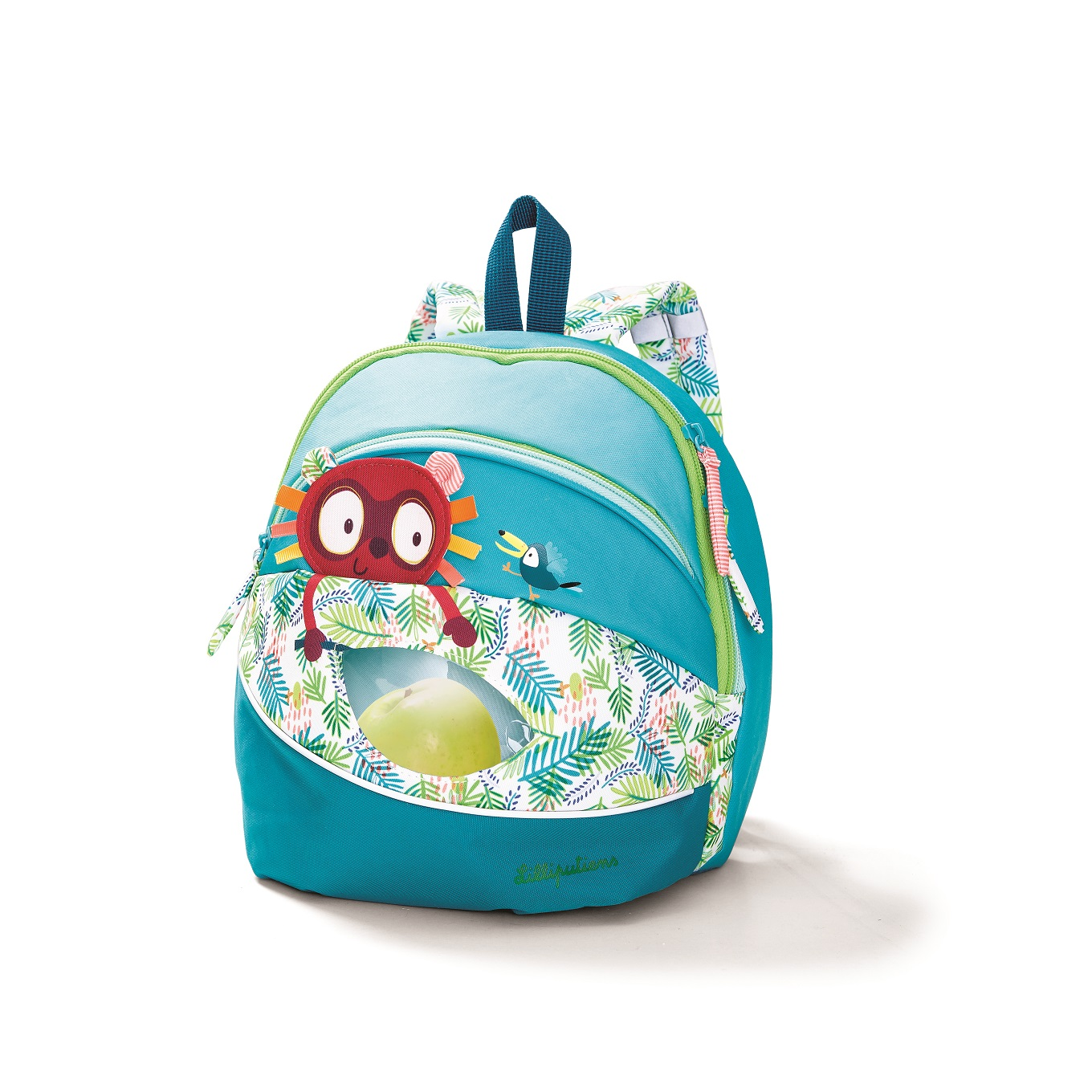 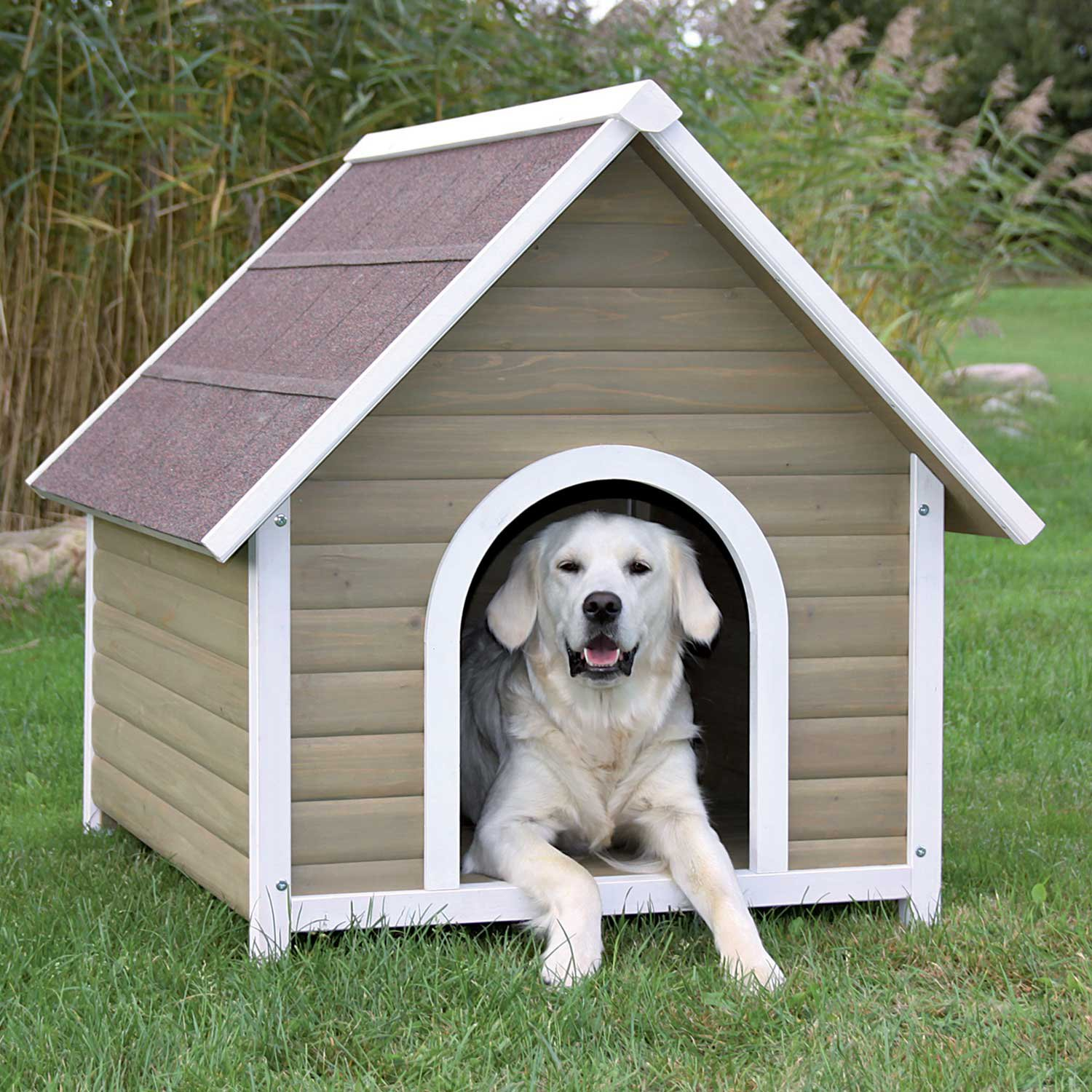 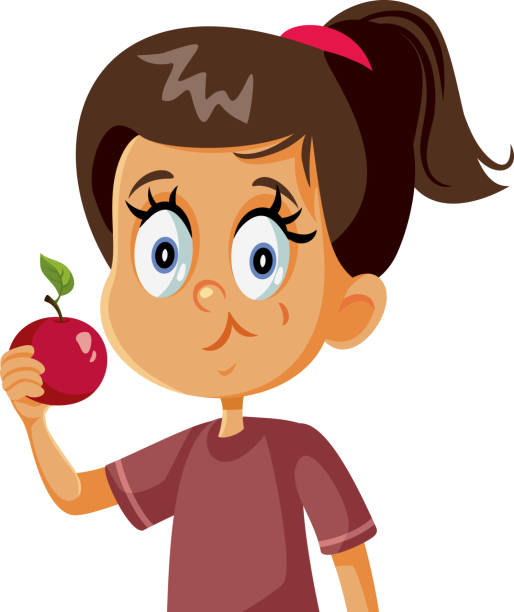 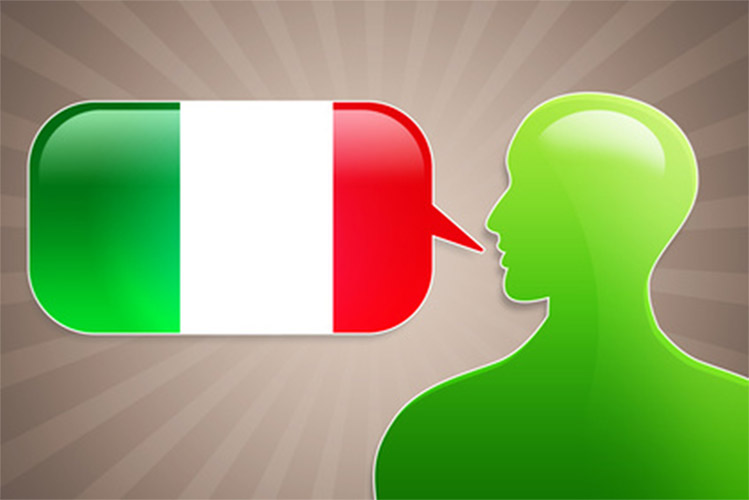 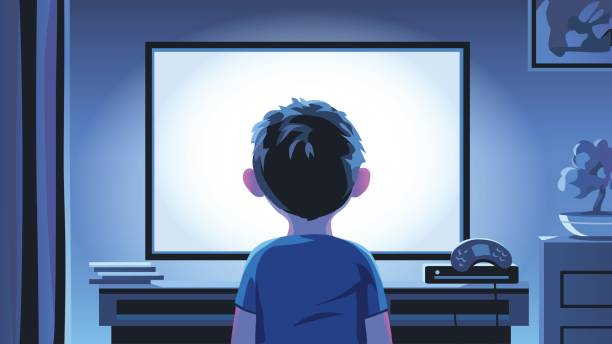 Compito: Quaderno degli esercizi, pagina 96
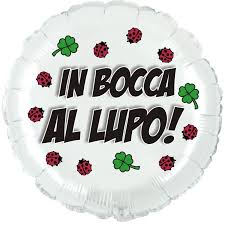 GRAZIE PER L’ATTENZIONE